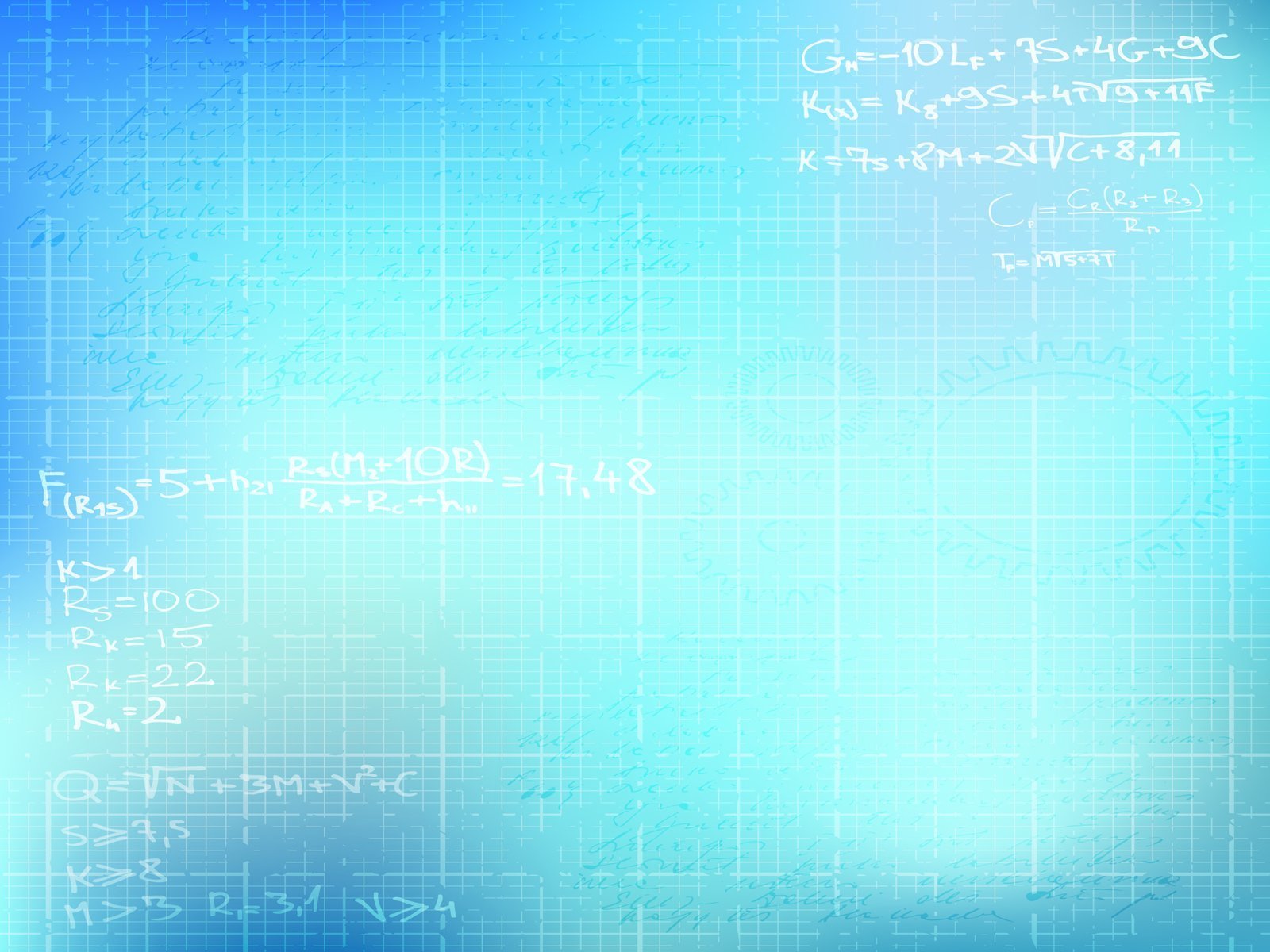 Открытый урок по алгебре и началам анализаМКОУ «Киреевский центр образования № 4»учитель Рупп Надежда Юрьена2022 год
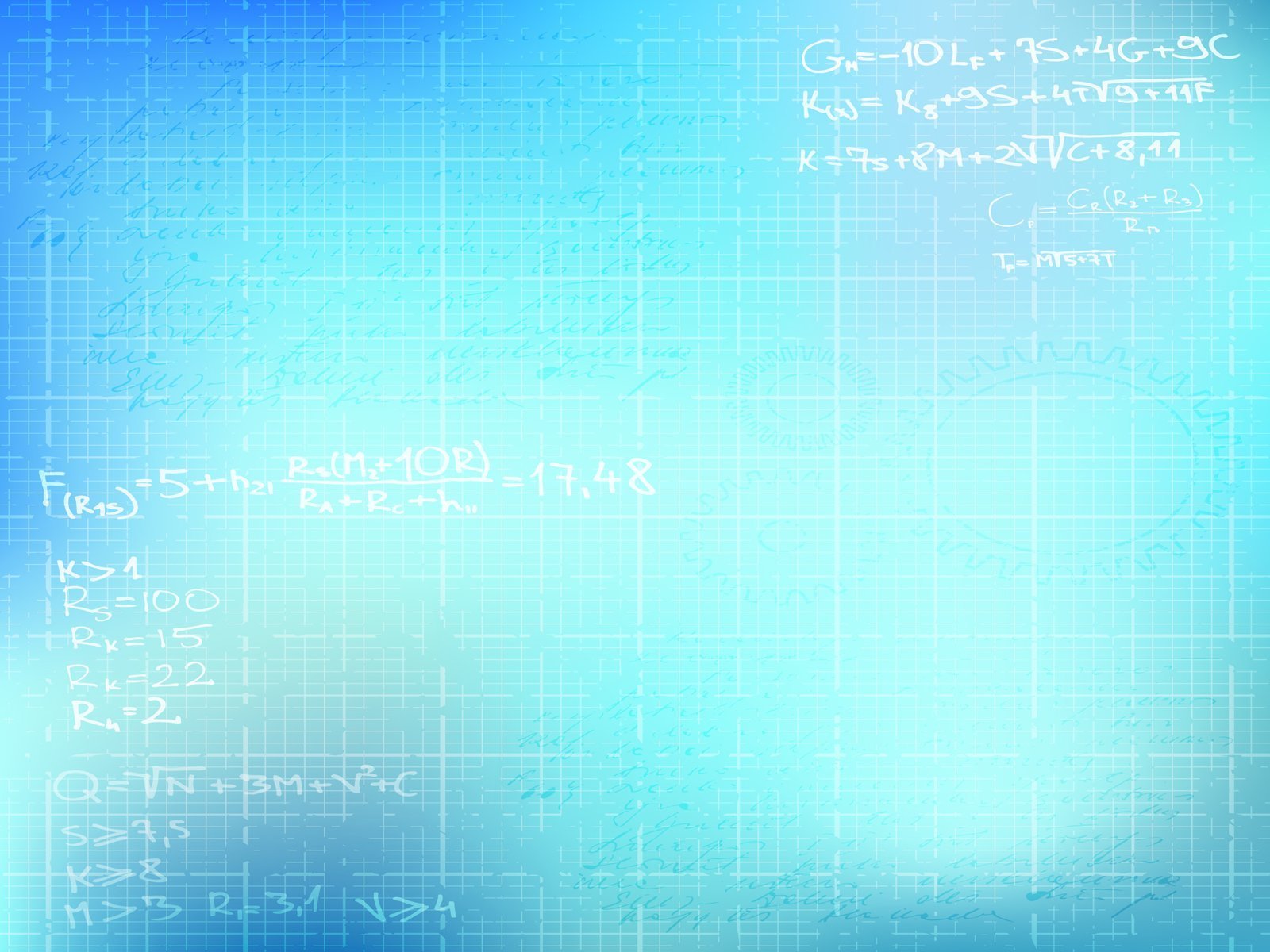 Гора знаний
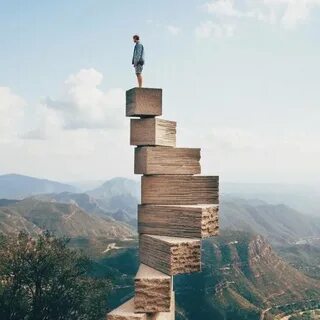 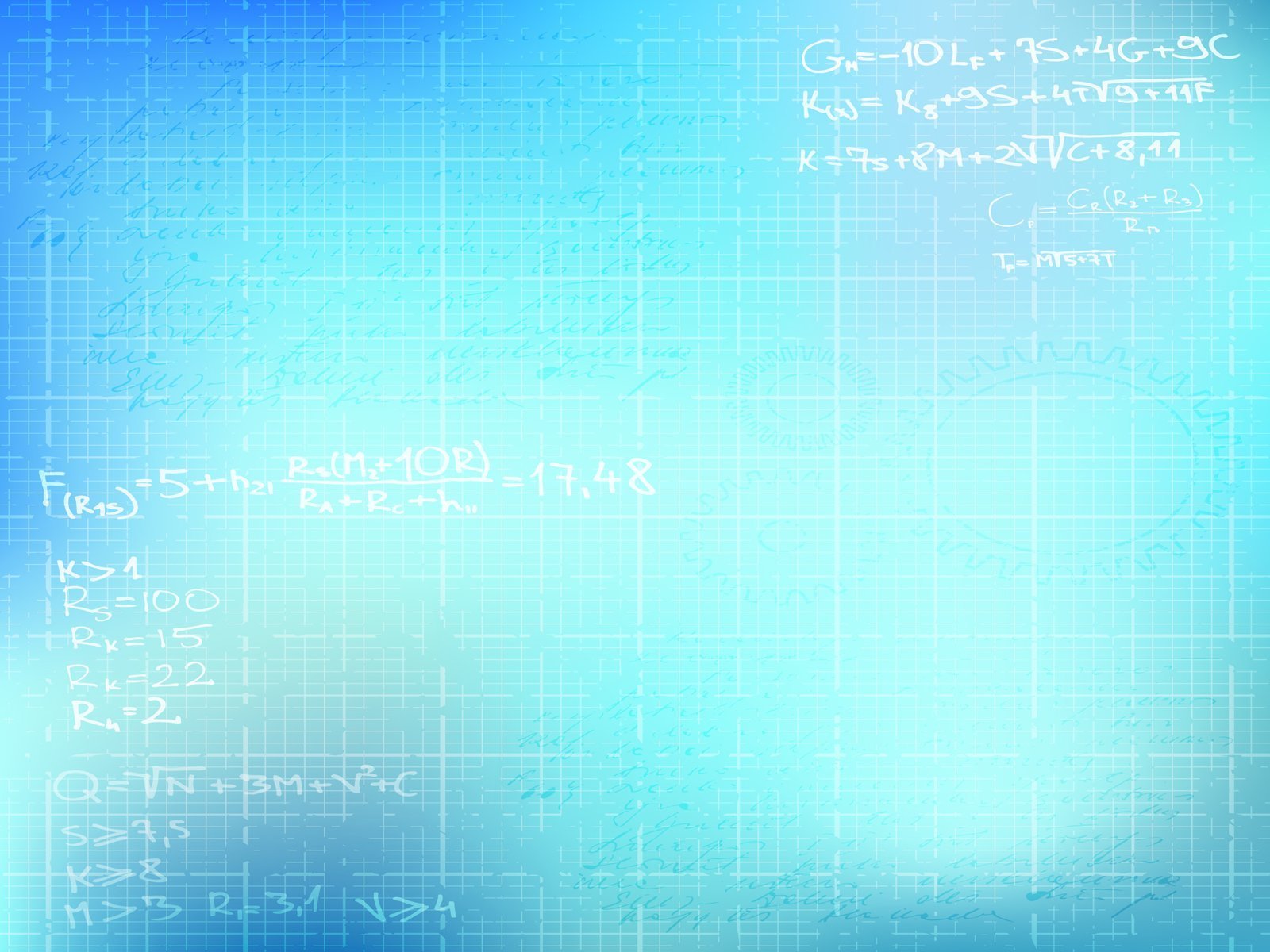 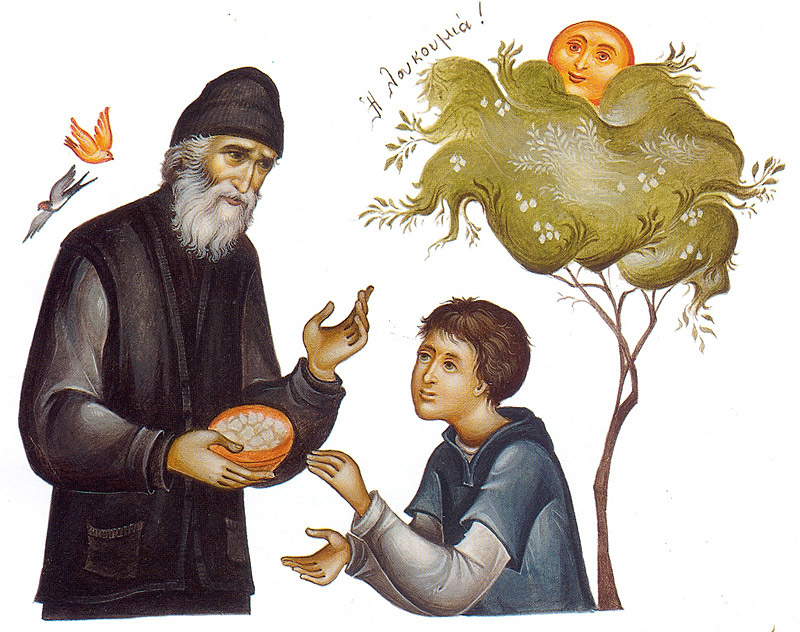 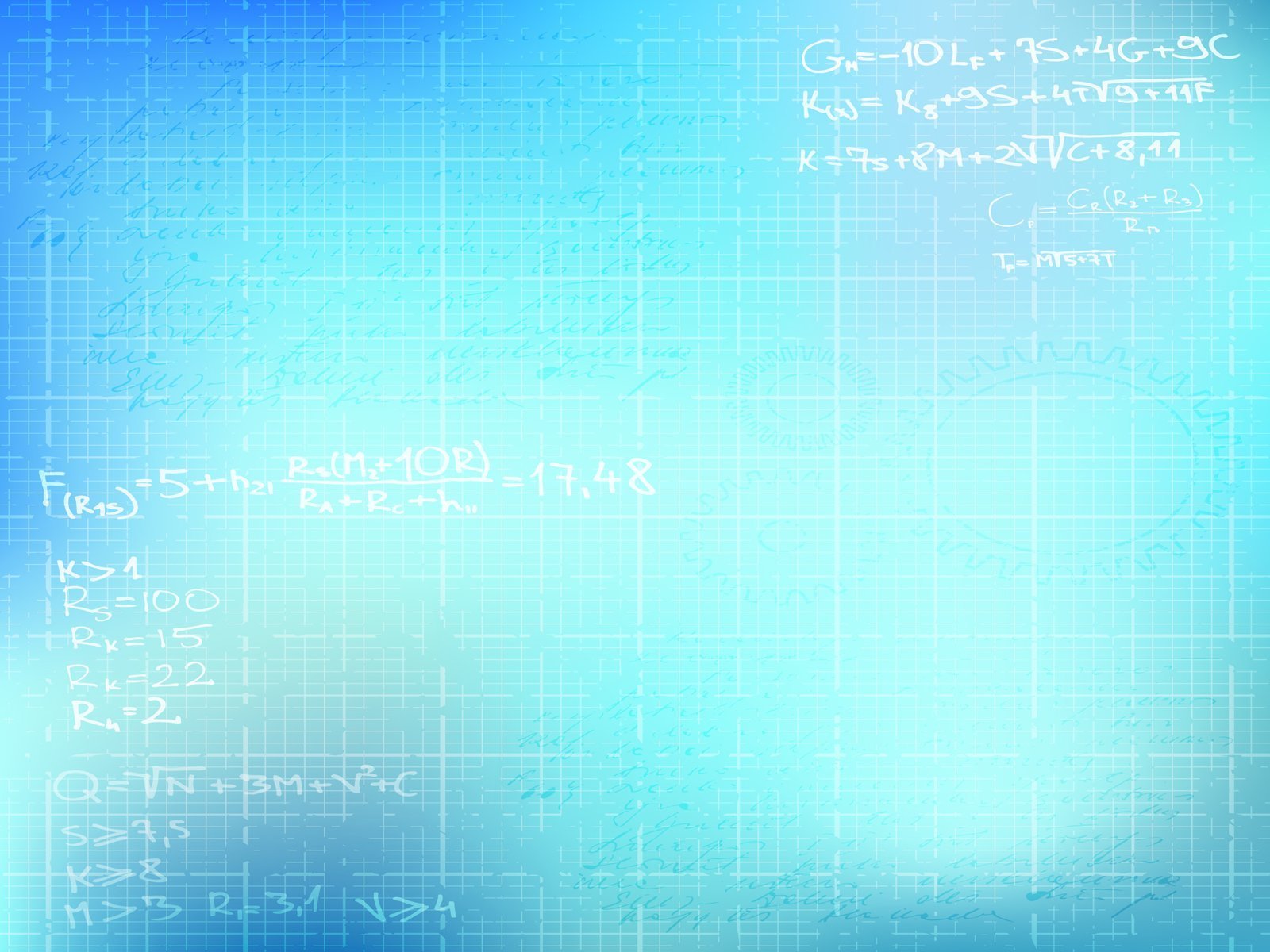 Показательные уравнения.Основные методы решения.
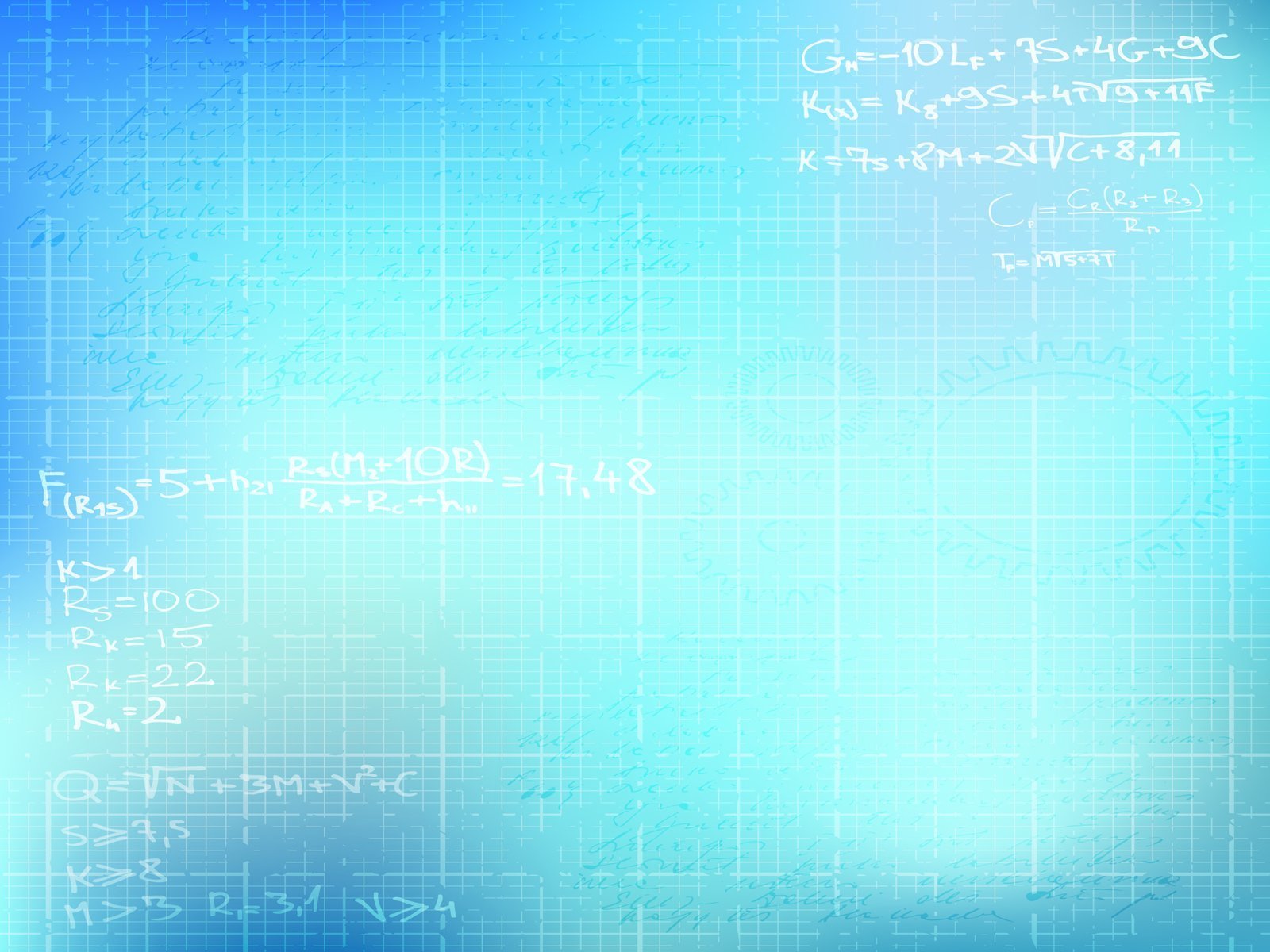 1.	Дайте определение  показательной функции?
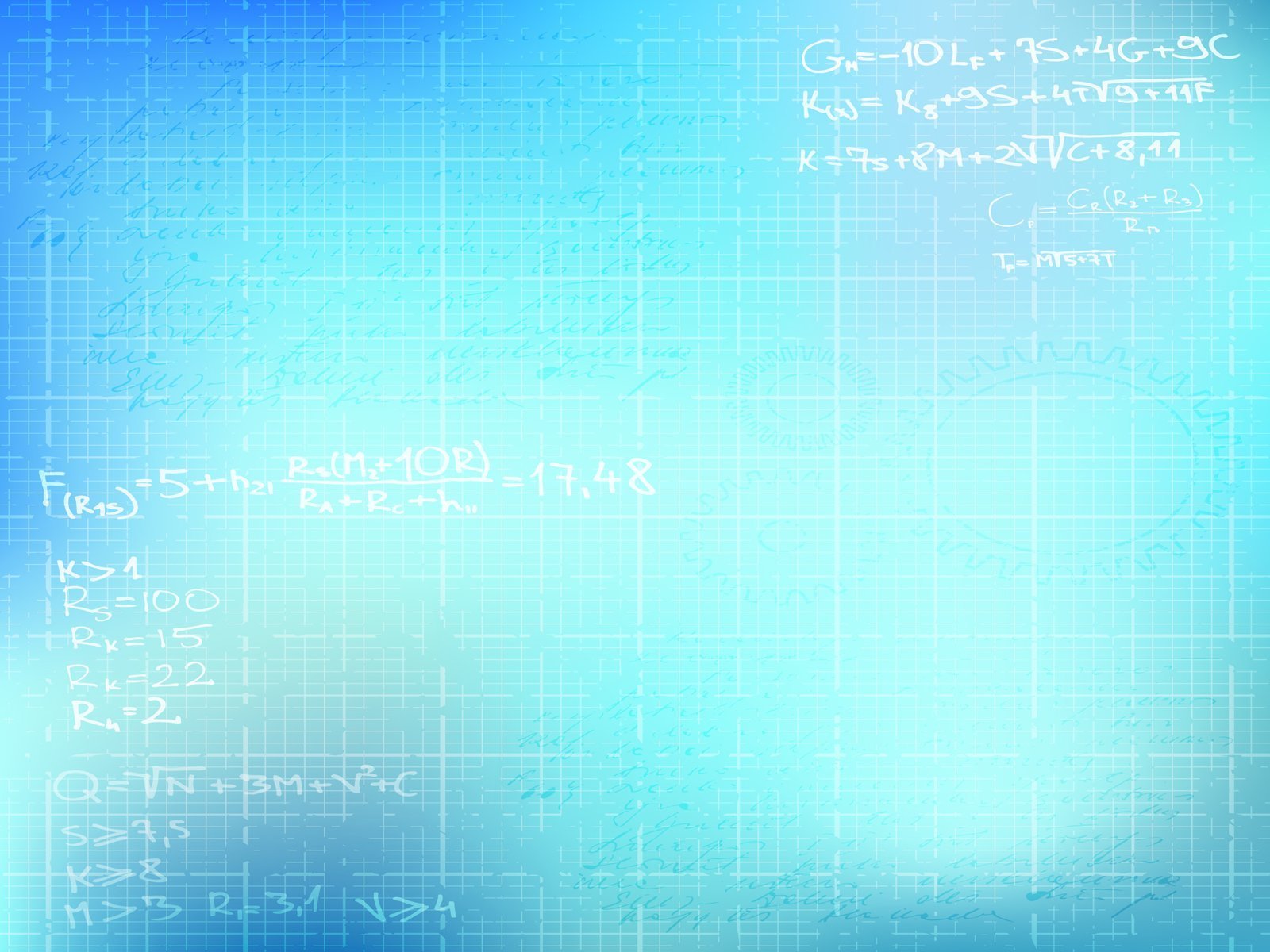 Ответ: 1,3,6,7
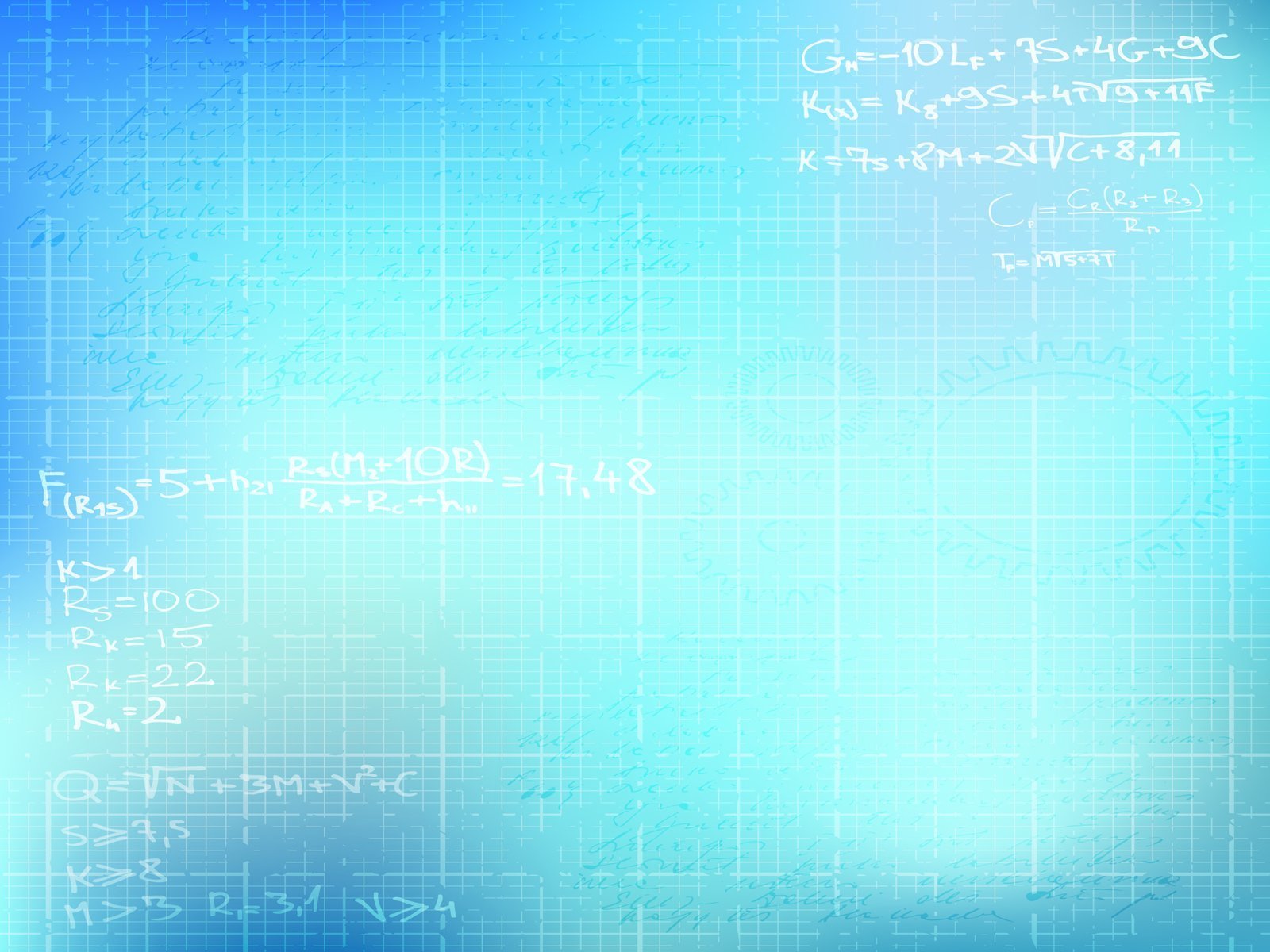 Назовите основные свойства 
показательной функции?
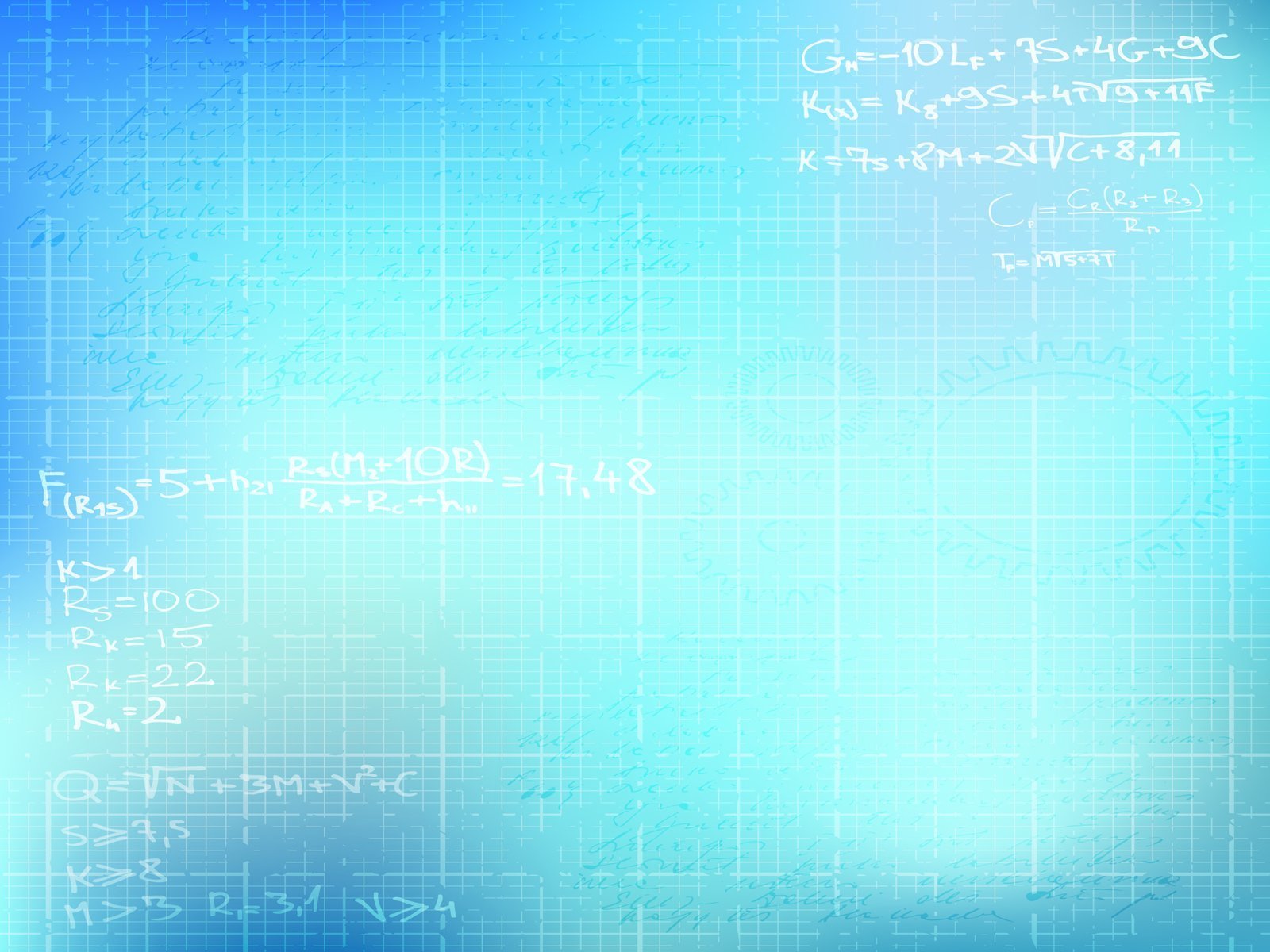 Выберите возрастающие функции::
Ответ: 1,3,5,9
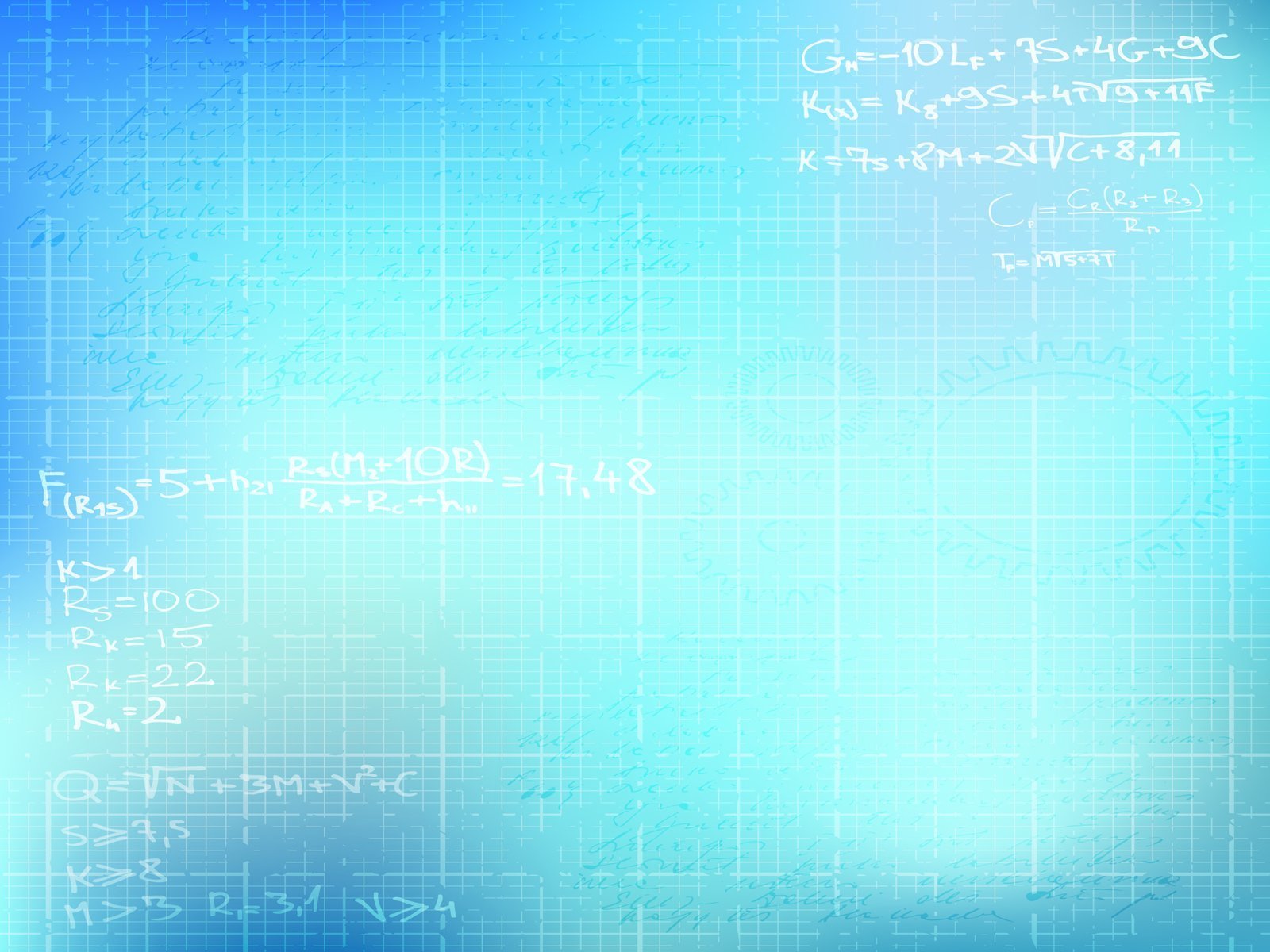 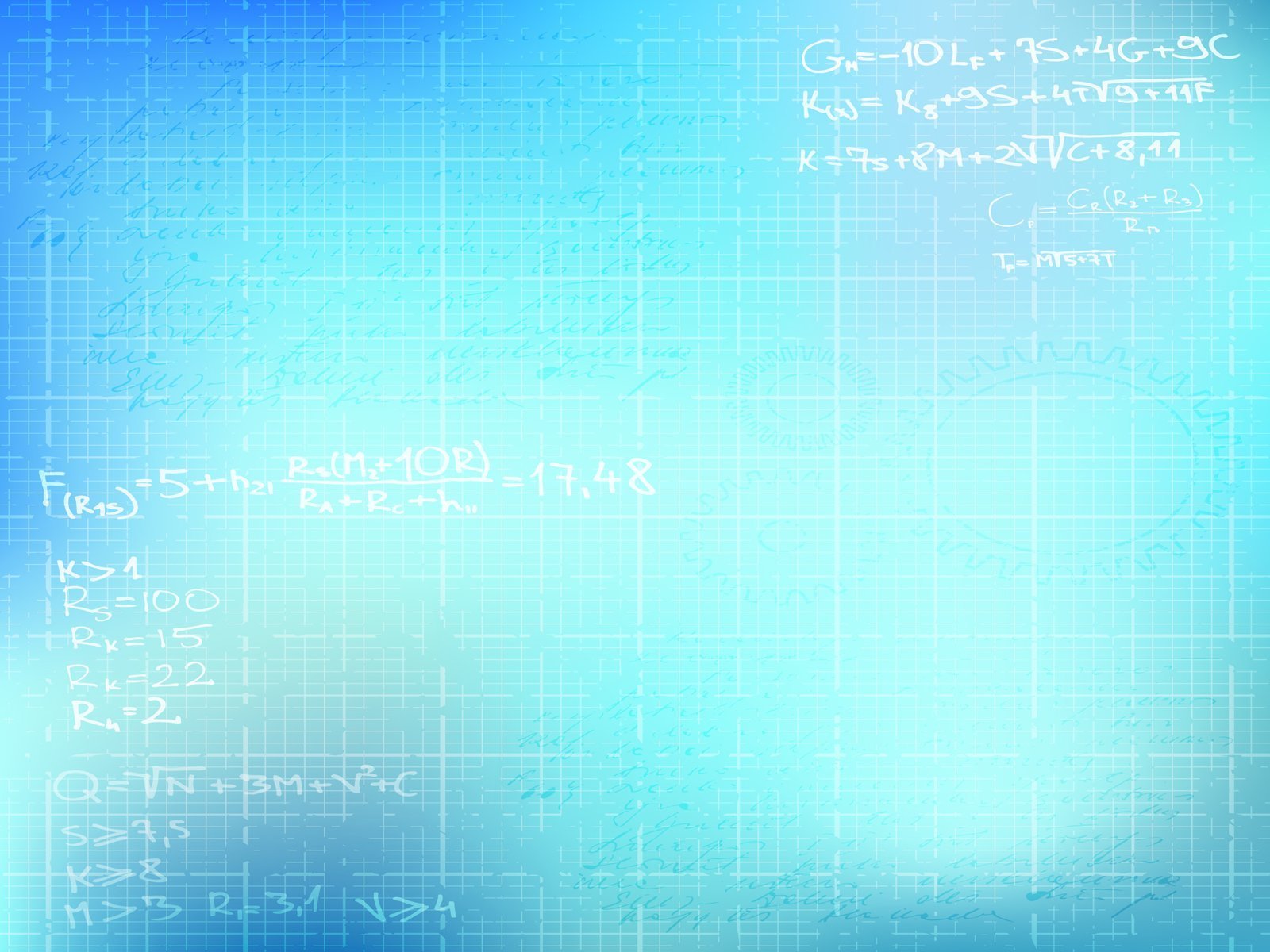 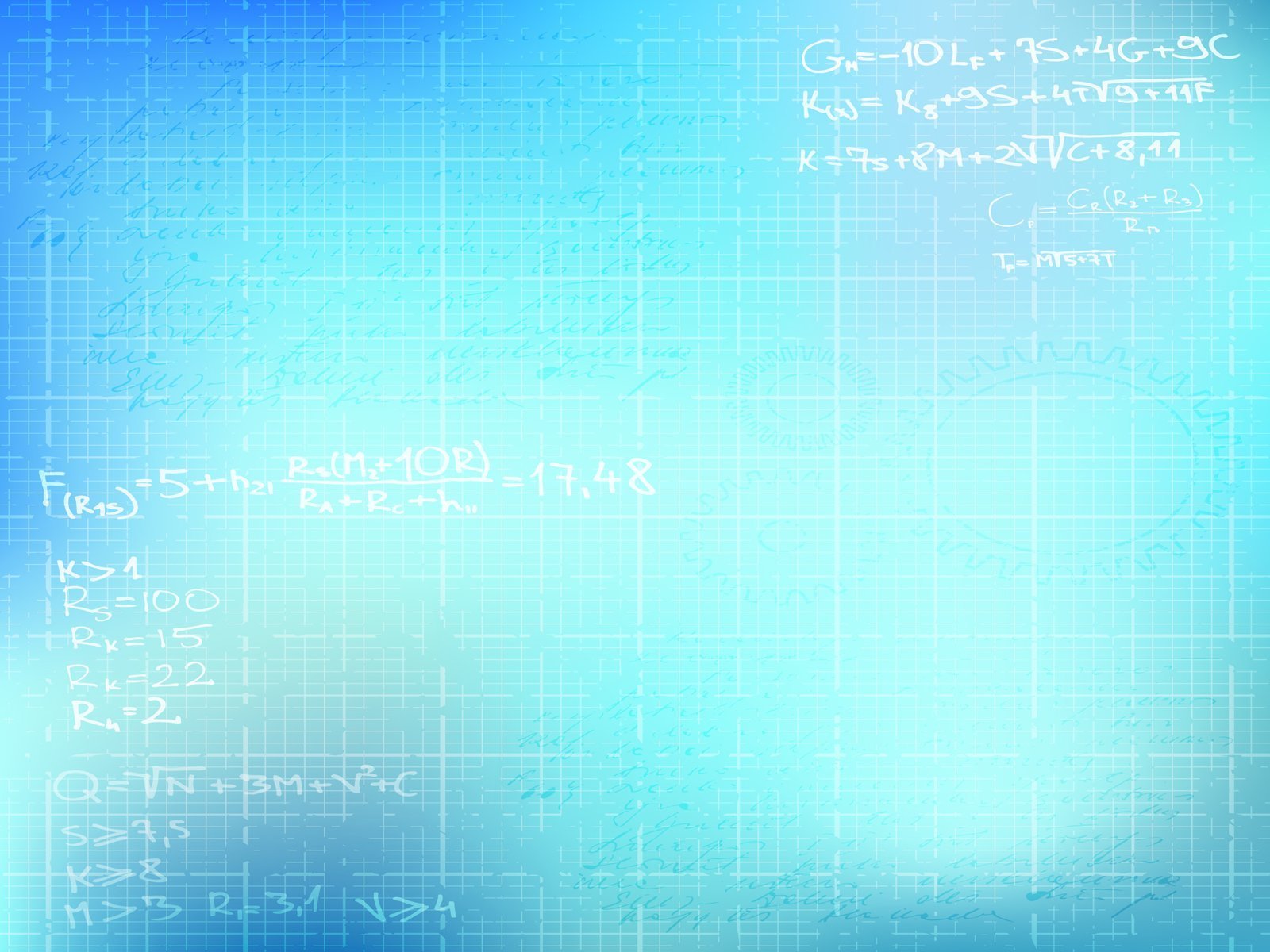 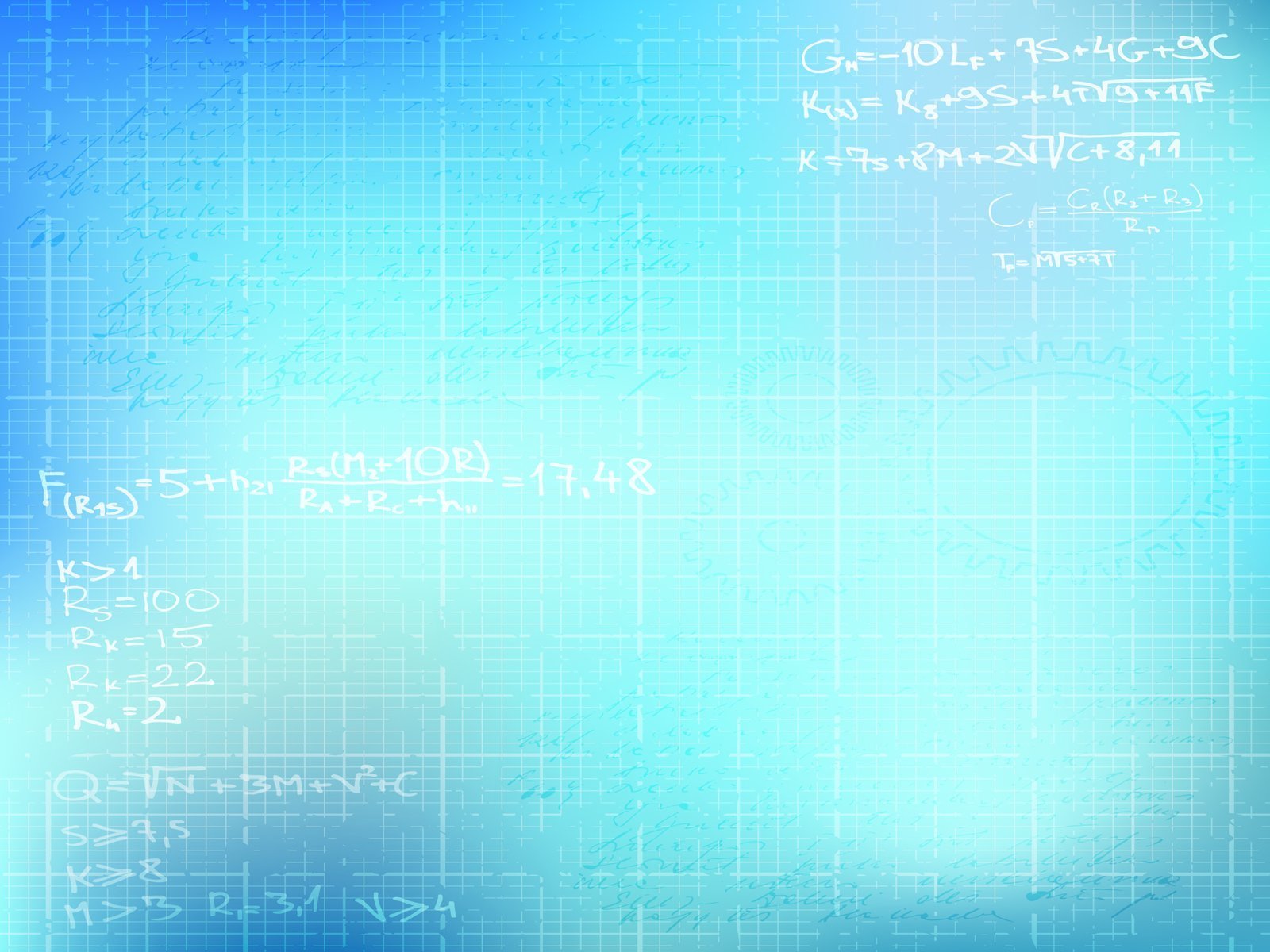 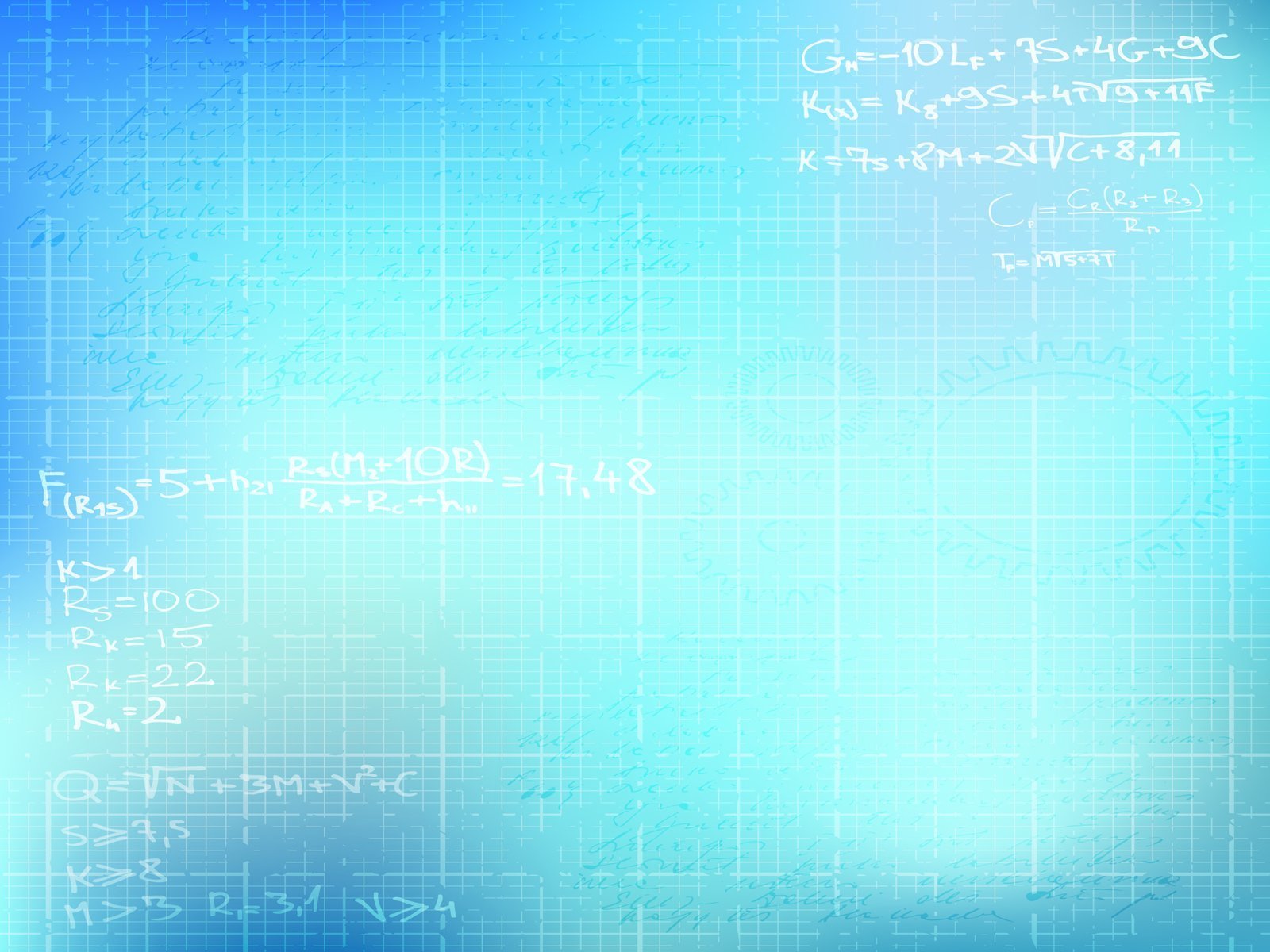 https://learningapps.org/view8047962
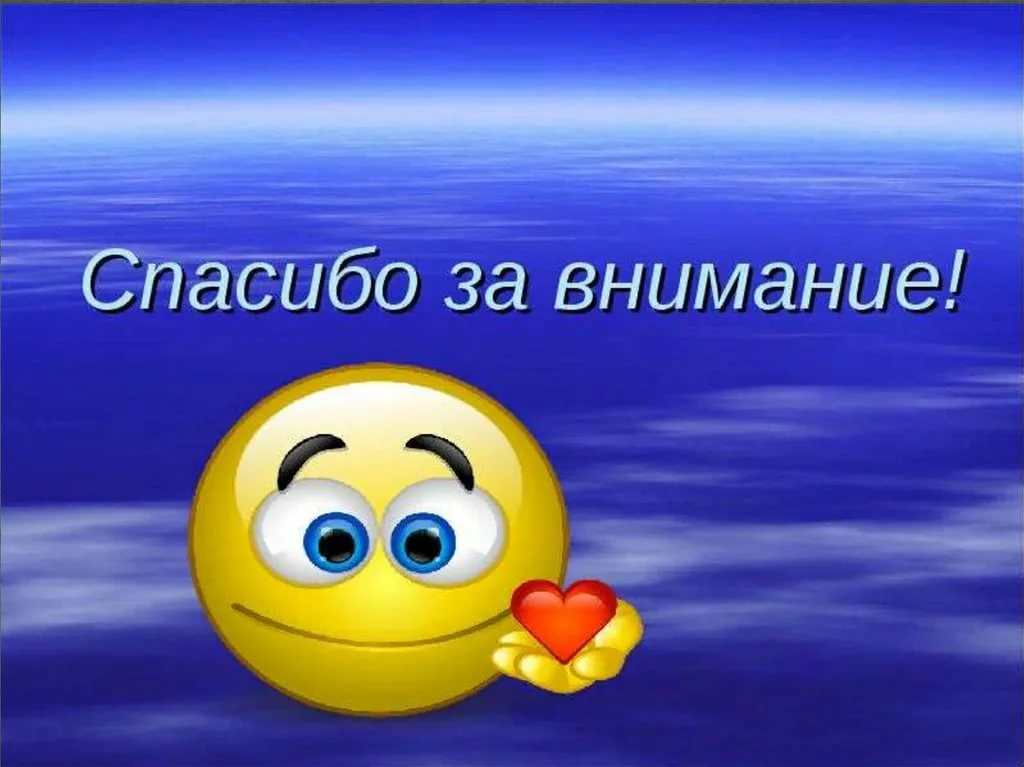